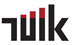 Workshop on 2008 SNA and GFSM for EECCA and SEE CountriesJointly organised by UNECE, EFTA, and Eurostat, in collaboration with IMF and Turkstat  National Accounts Department20-22 November 2013, Istanbul, Turkey
1
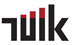 stat
Workshop on 2008 SNA and GFSM for EECCA and SEE Countries20-22 November 2013 / İstanbul, Turkey
Content
 Historical Background
Institutional Arrangements
 Methodological issues
Data Sources
Compilation 
 Future Prospects and Projects
2
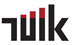 Workshop on 2008 SNA and GFSM for EECCA and SEE Countries20-22 November 2013 / İstanbul, Turkey
Historical Background
	Systematic production of ESA Tables 2 and 9 
Table 2- Main aggregates of general government
Table 9- Tax and Social Contributions 
	started in 2009 by TurkStat’s taking the coordination responsibility of EDP and now Turkey has series of ESA Tables for the period 2006-2011.
3
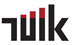 Workshop on 2008 SNA and GFSM for EECCA and SEE Countries20-22 November 2013 / İstanbul, Turkey
Historical Background
	Turkey has been producing Government Finance Statistics in compliance with ESA95 and Excessice Deficit Procedure (EDP).
	EDP Tables since 2001 and moving on a good path for better ESA Tables (General Government Sector Accounts) and EDP Tables.
4
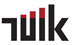 Workshop on 2008 SNA and GFSM for EECCA and SEE Countries20-22 November 2013 / İstanbul, Turkey
Institutional Arrangements
Institutional arrangements are crucial for development of integrated economic statistics.
 TurkStat is officially responsible for the compilation of National Accounts (NA)	- Sector accounts of general government and EDP Notification Tables
MoF is responsible for the Government Finance Statistics (GFS) – consolidated general government accounts
CBRT is responsible for FA
UT is responsible for debt statistics
5
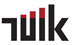 Workshop on 2008 SNA and GFSM for EECCA and SEE Countries20-22 November 2013 / İstanbul, Turkey
Institutional Arrangements
There are permanent inter-agency expert groups.
One of the group related to “General Government Sector Accounts”. Its tasks about methodological issues, coverage of sources data and inconsistencies between statistics related to GFS and ESA tables.  It is established in 2008 by TurkStat. Members are Turkstat, Ministry of Finance, Central Bank and Undersecretariat of Treasuary.  EDP Notification Tables have been discussed within this group.

The other one is  just for determining the scope of general government sector according to international criteria (ESA 95) established by MoF. A working group is formed to revise the scope of general government sector  once in a three year period according to the international practice 

The last  one is related to “Financial Accounts”. Central Bank is responsible from Financial Accounts with respect to Official Statistical programme. Members are same as government sector accounts working group.
6
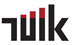 Workshop on 2008 SNA and GFSM for EECCA and SEE Countries20-22 November 2013 / İstanbul, Turkey
Legislative arrangements  
The existence of an official statistical agency as a centralized statistical system dates back to 1926. 
The latest Statistical law of Turkey was enacted on November 2005. 
The law has been adopted in accordance with our commitments on account of statistical system applied in EU countries. 
The technical independence of TurkStat is clearly stated in the Statistics Law.
7
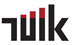 Workshop on 2008 SNA and GFSM for EECCA and SEE Countries20-22 November 2013 / İstanbul, Turkey
Legislative arrangements  
With the New Turkish Statistical Law some provisions concerning the organizational structure of the Institute are introduced and principles regarding the Official Statistics are set out.
The Statistical Council was established within the TurkStat to advice on the development and implementation of the Programme and on the production and use of official statistics. Turkish Statistical Institute consists of central and provincial organizations.
8
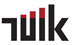 Workshop on 2008 SNA and GFSM for EECCA and SEE Countries20-22 November 2013 / İstanbul, Turkey
Official Statistical Programme (OSP) 
OSP ensures the coordination among other institutions and organizations that are involved in the statistical process. 
It establishes the framework for official statistics that should be produced on subjects required at both national and international levels. 
The Official Statistics Programme, based on the Statistics Law of Turkey No 5429, is prepared for a 5-year-period in order to determine the basic principles and standards dealing with the production and dissemination of official statistics and to produce reliable, timely, transparent and impartial data required at national and international level
Today, the second OSP covering the period 2012-2016 is in progress.
9
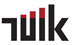 Workshop on 2008 SNA and GFSM for EECCA and SEE Countries20-22 November 2013 / İstanbul, Turkey
Strategic Planning 
To develop a management system based on fiscal transparency and improving public financial management, the Public Financial Management and Control Law was prepared in 2003.
The law has created the legal infrastructure for strategic planning. Strategic planning has brought the necessity of public agencies to prepare strategic plans with annual performance programs and share the results with the public in the annual reports. TurkStat implemented strategic plan covering the period of 2007-2011 for the first time. And the second one prepared for the period 2012-2016.
10
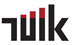 Workshop on 2008 SNA and GFSM for EECCA and SEE Countries20-22 November 2013 / İstanbul, Turkey
Methodological issues
The systematic production of ESA tables of General Government  (ESA Table 2 and ESA Table 9) were started in 2009 by TurkStat’s taking the coordination responsibility of EDP (before that the responsibility was belong to Treasury) and now Turkey has series of ESA Tables for the 2006-2011 period.
11
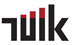 Workshop on 2008 SNA and GFSM for EECCA and SEE Countries20-22 November 2013 / İstanbul, Turkey
Methodological issues
The starting point was the deliniation of the general government

	Within the framework of 5018 Law, the scope of general government has recently been updated in terms of ESA 95 classification criteria. 
	Several meetings have been held to discuss all issues about classifications. Then, new GFS series for 2008-2011 period has recently been re-produced.
12
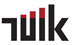 Workshop on 2008 SNA and GFSM for EECCA and SEE Countries20-22 November 2013 / İstanbul, Turkey
Methodological issues
All public institutions implemented a standard government accounting system to ensure the implementation unity,
Accrual based accounting system was established between 2004-2006,
New law and accrual-based accounting system let the all units and sub-sectors of general government to produce balance sheet, operating results table, the cash-flow table and GFS tables according to GSFM 2001,
Data compiling periods was put into the precise timeline.
13
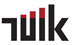 Workshop on 2008 SNA and GFSM for EECCA and SEE Countries20-22 November 2013 / İstanbul, Turkey
Data Sources and Compilation
	Our GFS system can be summarized as follows:
Classification of general government sector is determined by GG Working Group, which includes members of MoF, Treasury, Turkstat, Central Bank of Turkey. Methodological issues are also discussed within this group. It was decided by law that the classification of general government sector  should be overviewed every  three years.
14
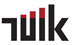 Workshop on 2008 SNA and GFSM for EECCA and SEE Countries20-22 November 2013 / İstanbul, Turkey
Data Sources and Compilation
Collection of micro data (4 digit analytical budget codes) which shows the transactions of general government and sub-sectors.
Micro data of general government and IMF GFS Tables are produced by Ministry of Finance. This data is accrual based and is used for ESA-GFS Tables also.
ESA 95 codes for each transaction are assigned by Turkstat and MoF with the help of Bridge Table. ESA Tables are produced by National Accounts.
15
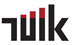 Workshop on 2008 SNA and GFSM for EECCA and SEE Countries20-22 November 2013 / İstanbul, Turkey
Data Sources and Compilation
Financial part of GFS is checked by Central Bank. This leads to a production of consistent tables.
GFS tables are analyzed and reviewed by National Accounts and finalized by MoF.  
ESA and EDP tables are finally produced and sent by National Accounts.
16
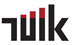 Workshop on 2008 SNA and GFSM for EECCA and SEE Countries20-22 November 2013 / İstanbul, Turkey
Future Prospects and Projects
Technical assistance via some projects (IPA and USST) is continued to receive for producing and improving  ESA and EDP tables. 
To discuss and improve the suitable methodology for estimation of  COFOG Level 1st and 2nd statistics is continued.
A written protocol between agencies will be prepared. It will describe all the details of data transmisiion between institutions.
17
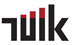 Workshop on 2008 SNA and GFSM for EECCA and SEE Countries20-22 November 2013 / İstanbul, Turkey
Thank you...
18